Universitat de Vic –
Universitat Central de Catalunya
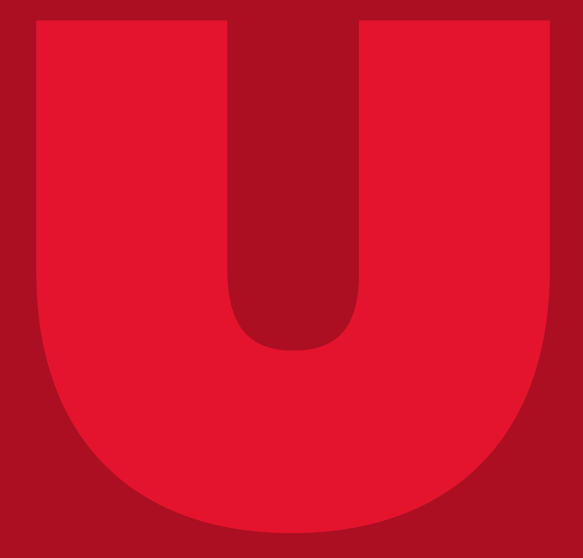 Evolució de la RECERCA de la UVic-UCC

Curs 2022/2023
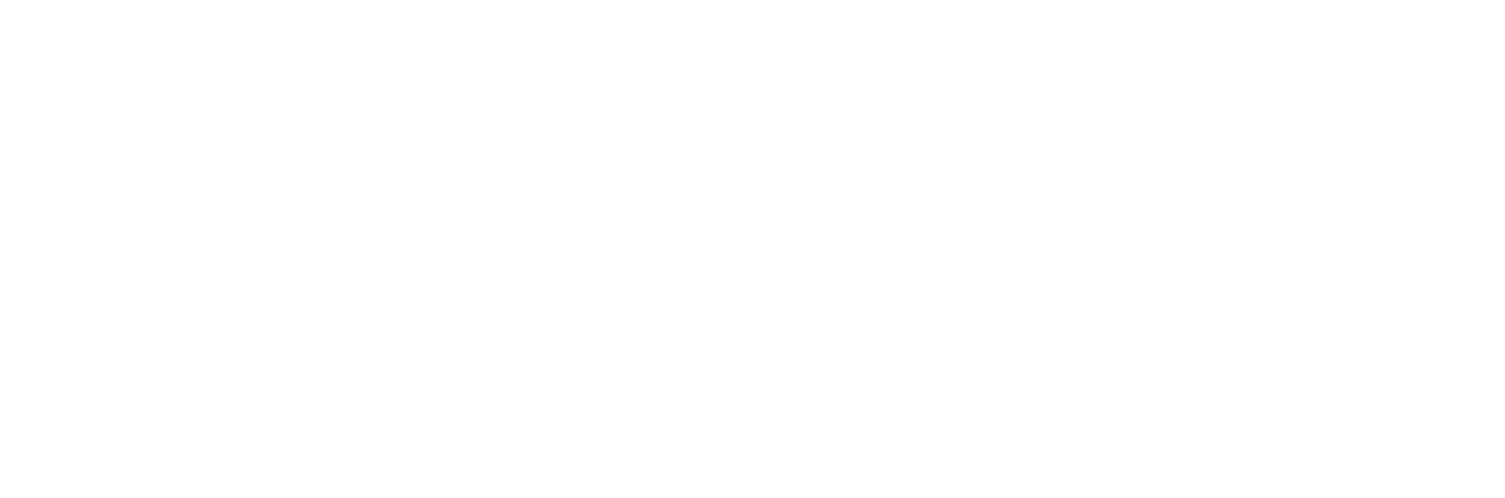 Setembre 2023
La Recerca en Xifres
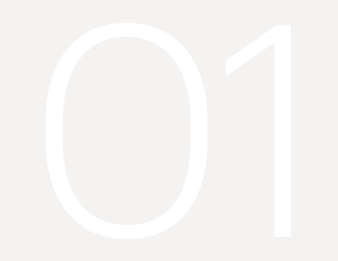 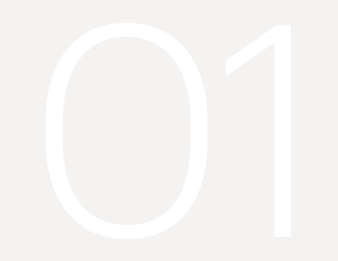 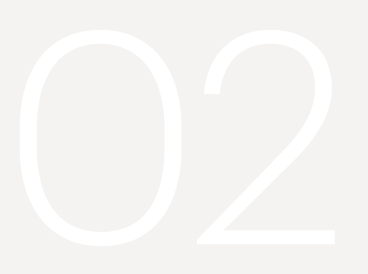 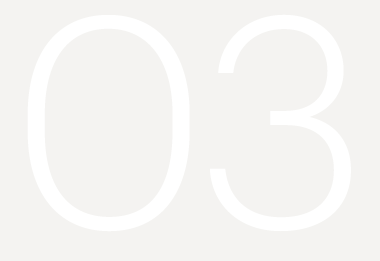 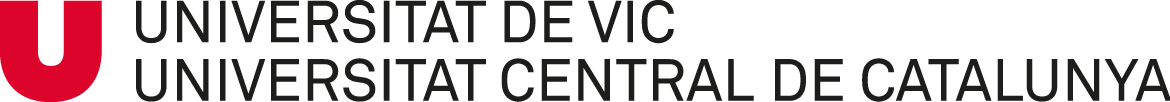 Producció Científica
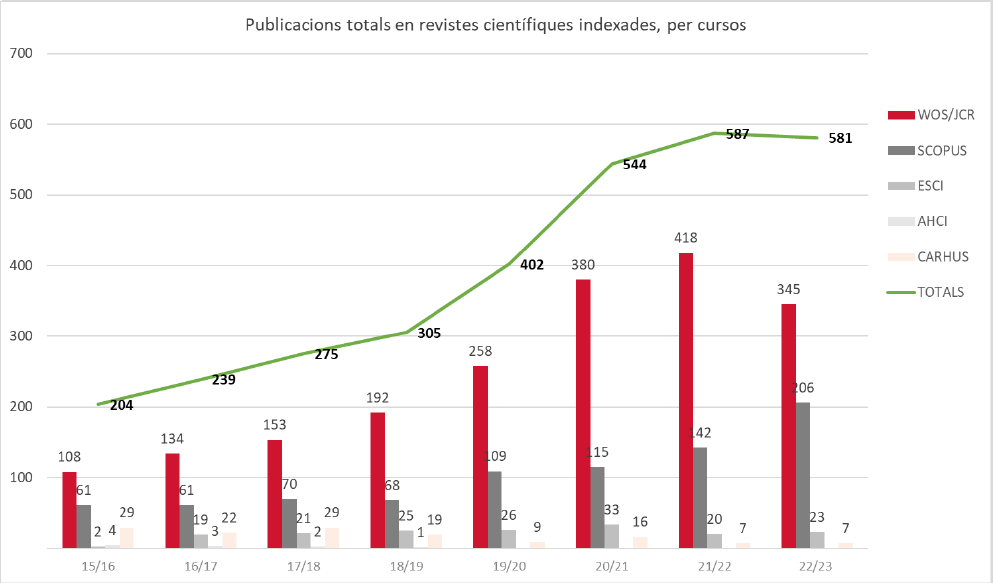 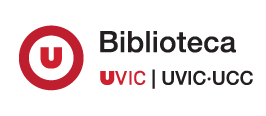 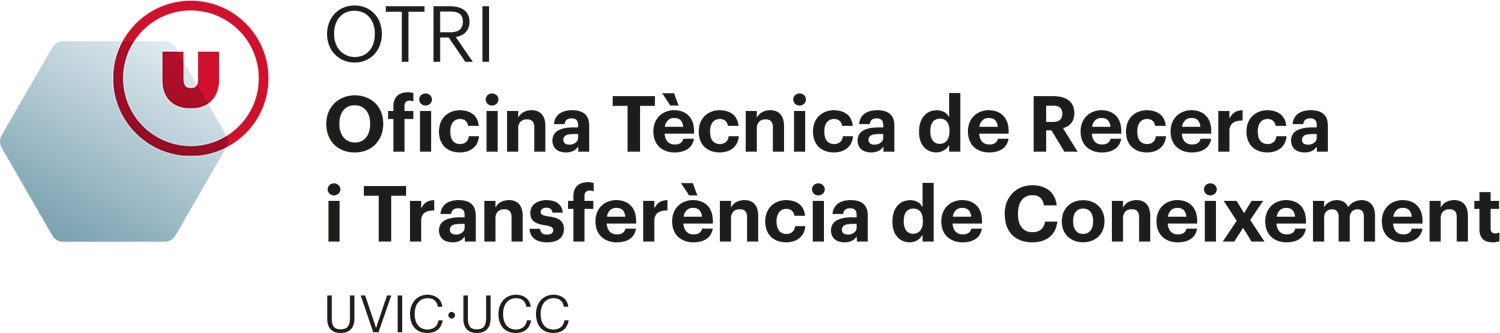 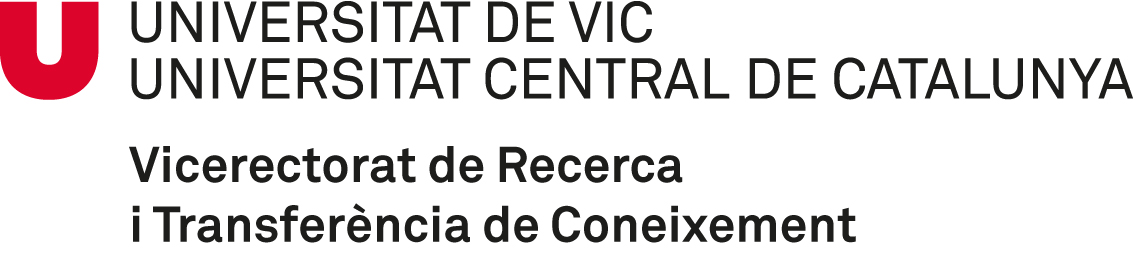 Producció Científica
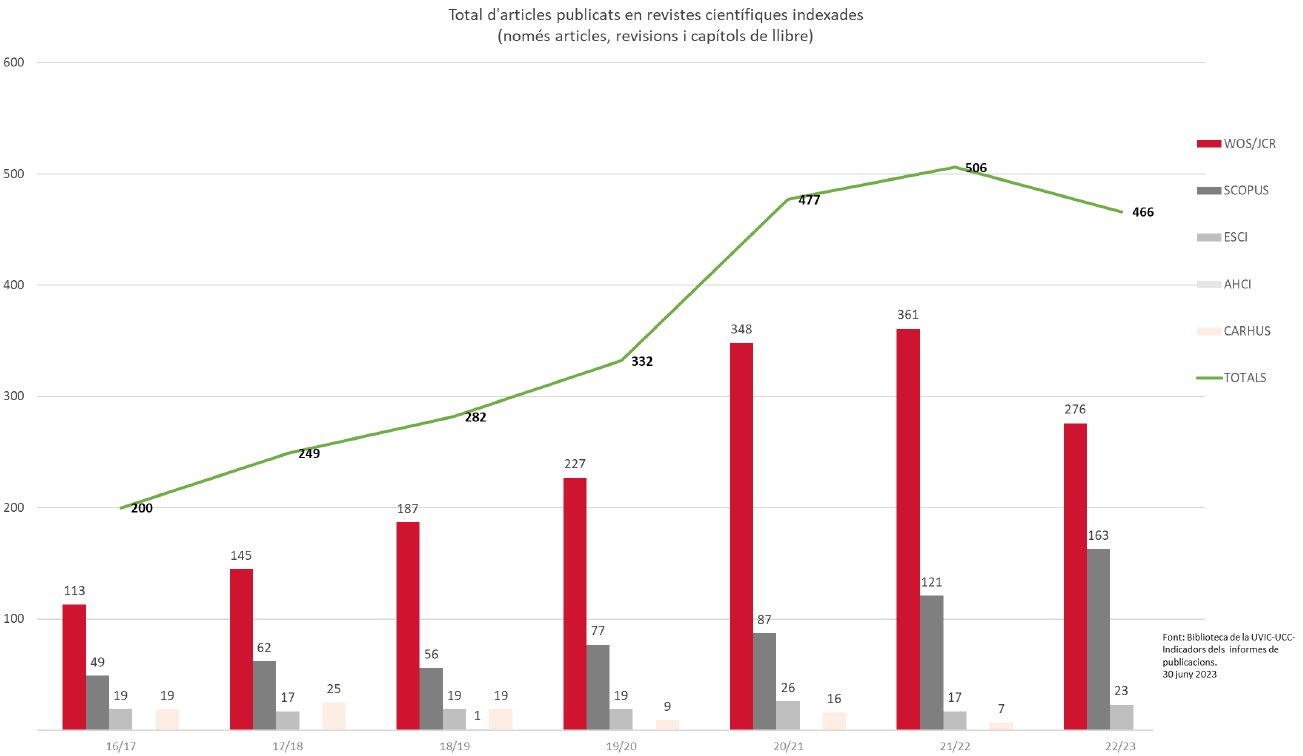 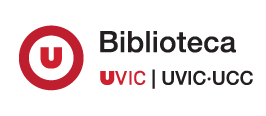 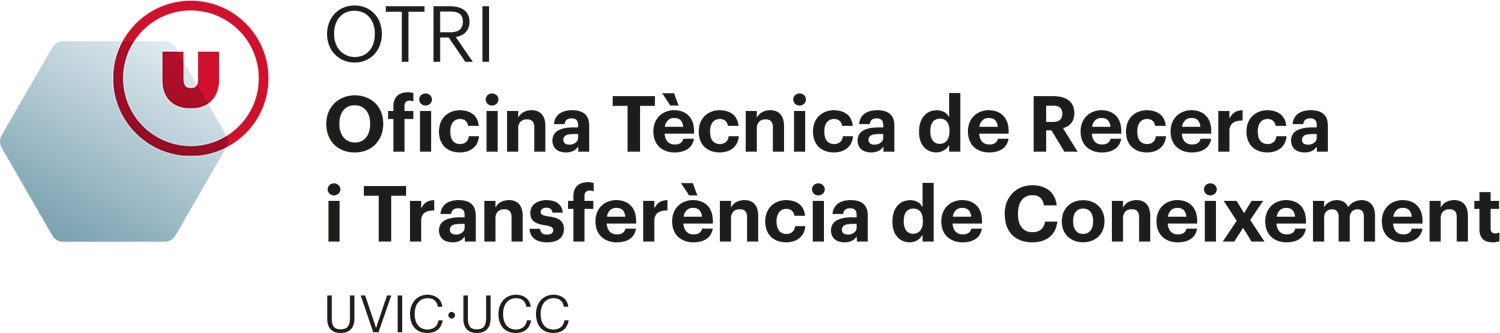 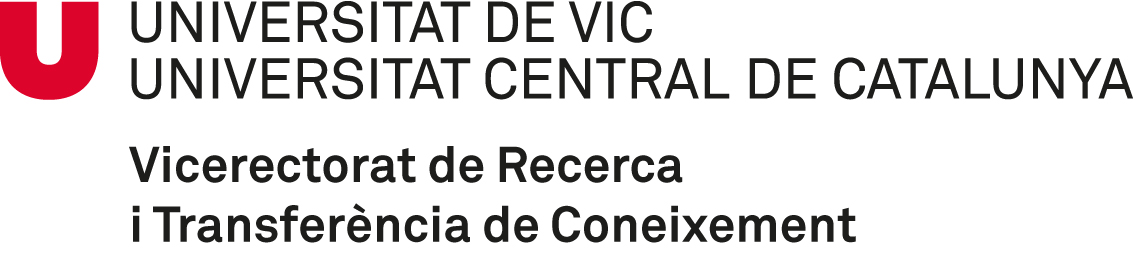 Estudis de Doctorat
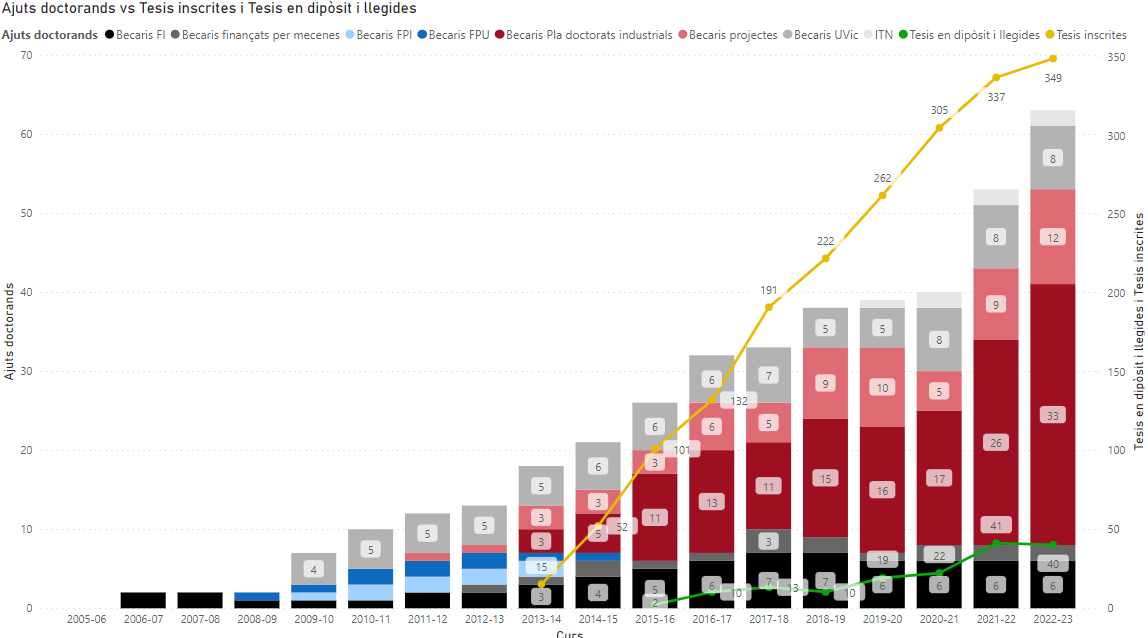 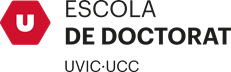 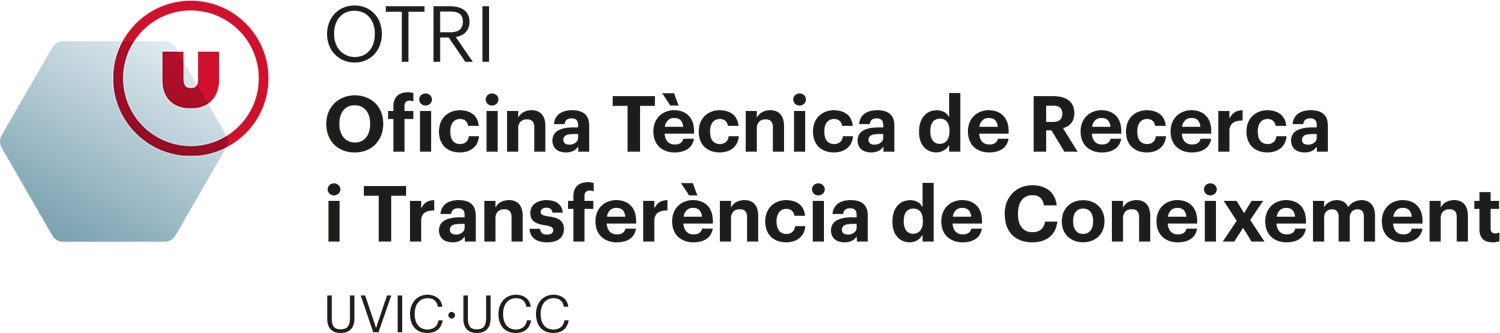 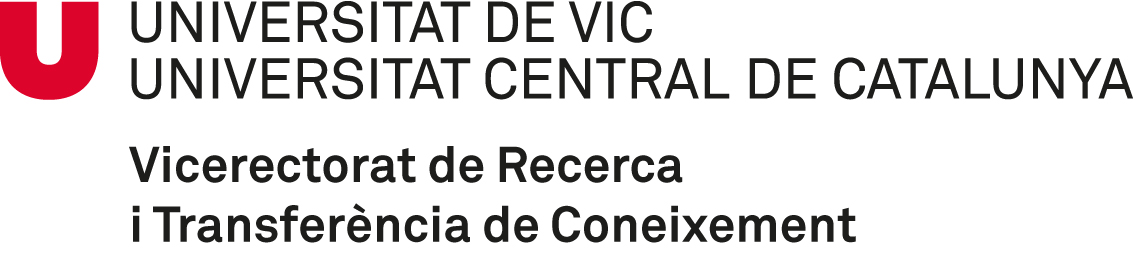 Estudis de Doctorat
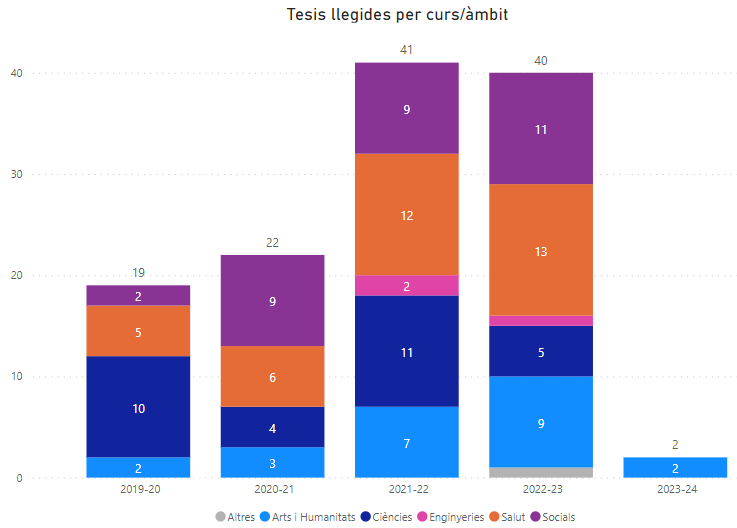 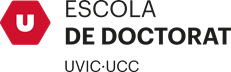 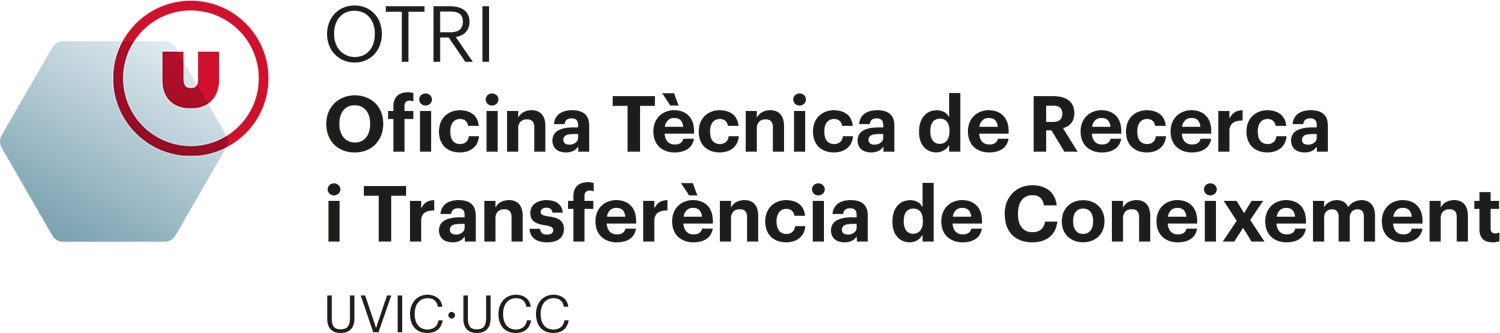 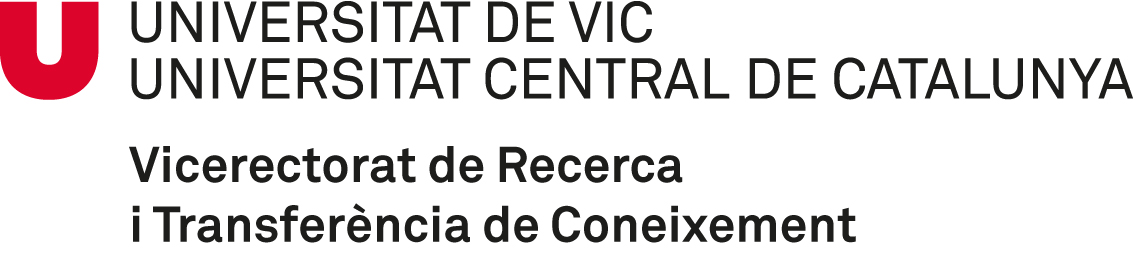 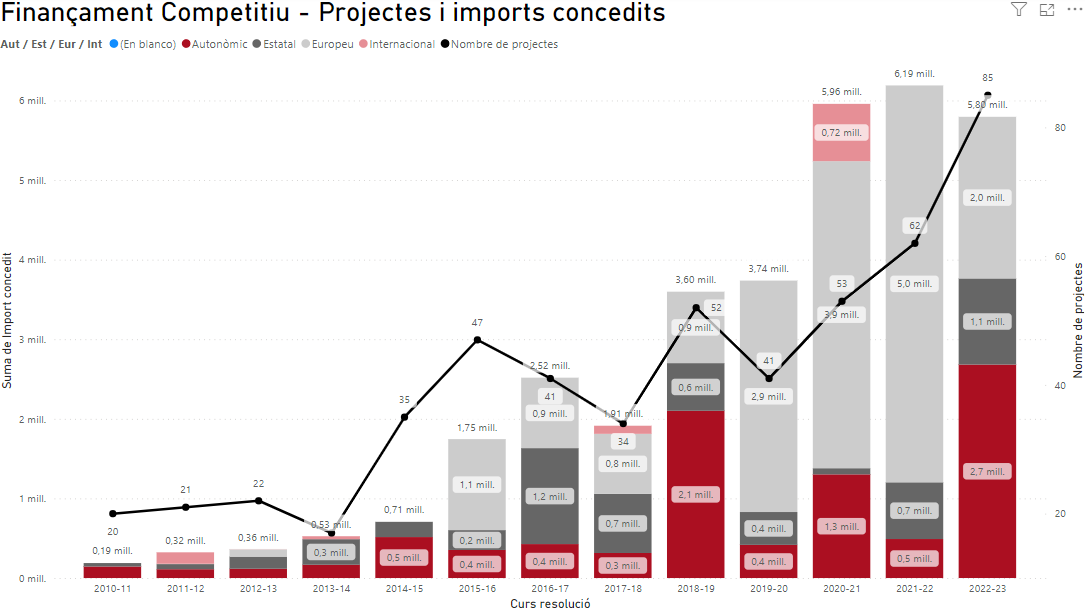 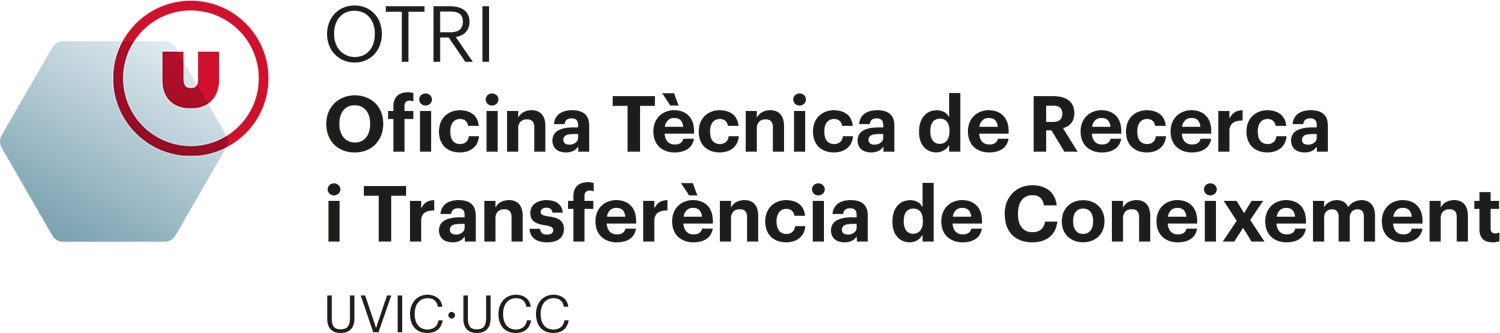 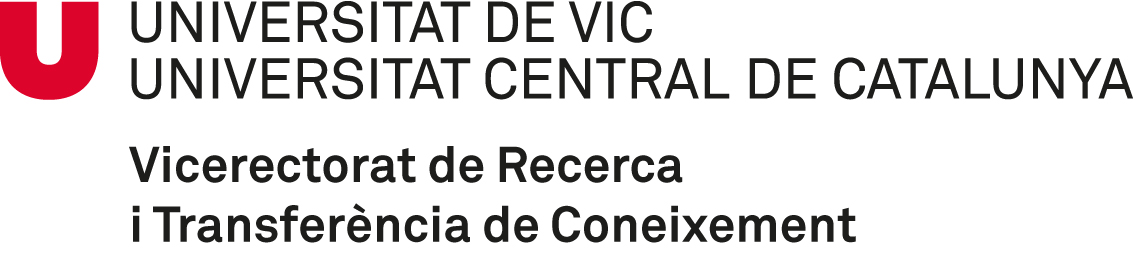 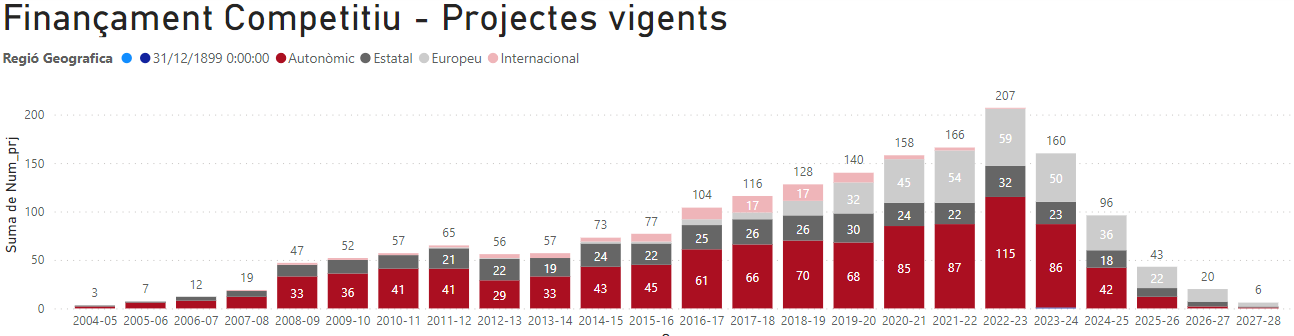 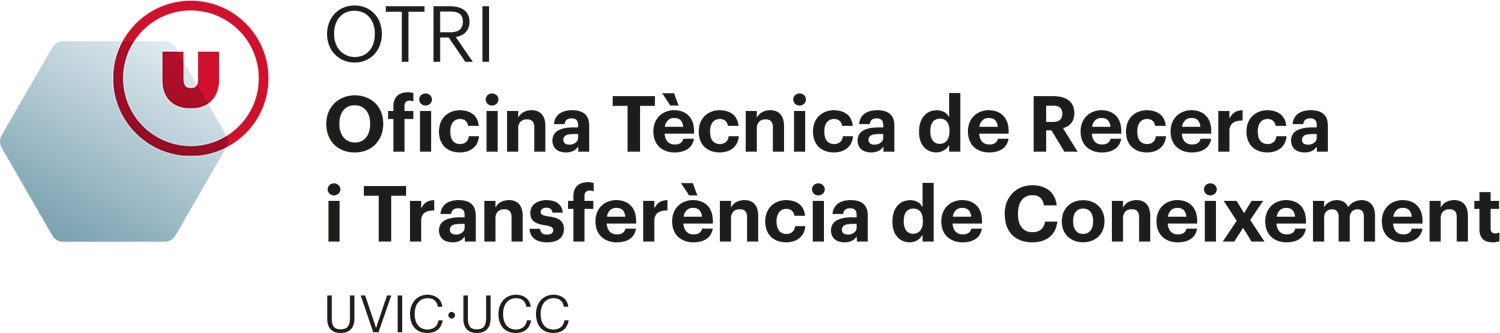 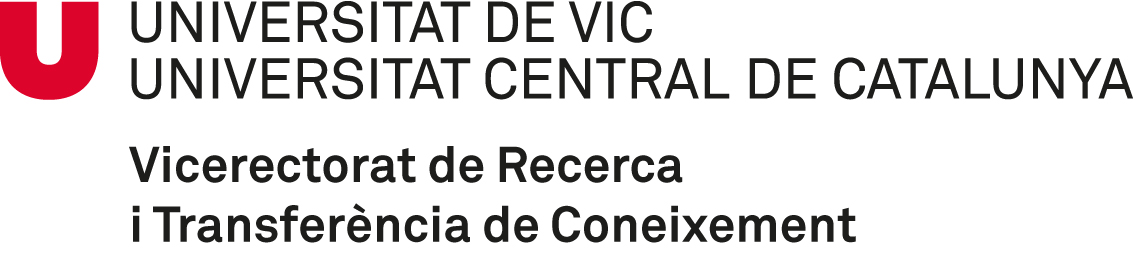 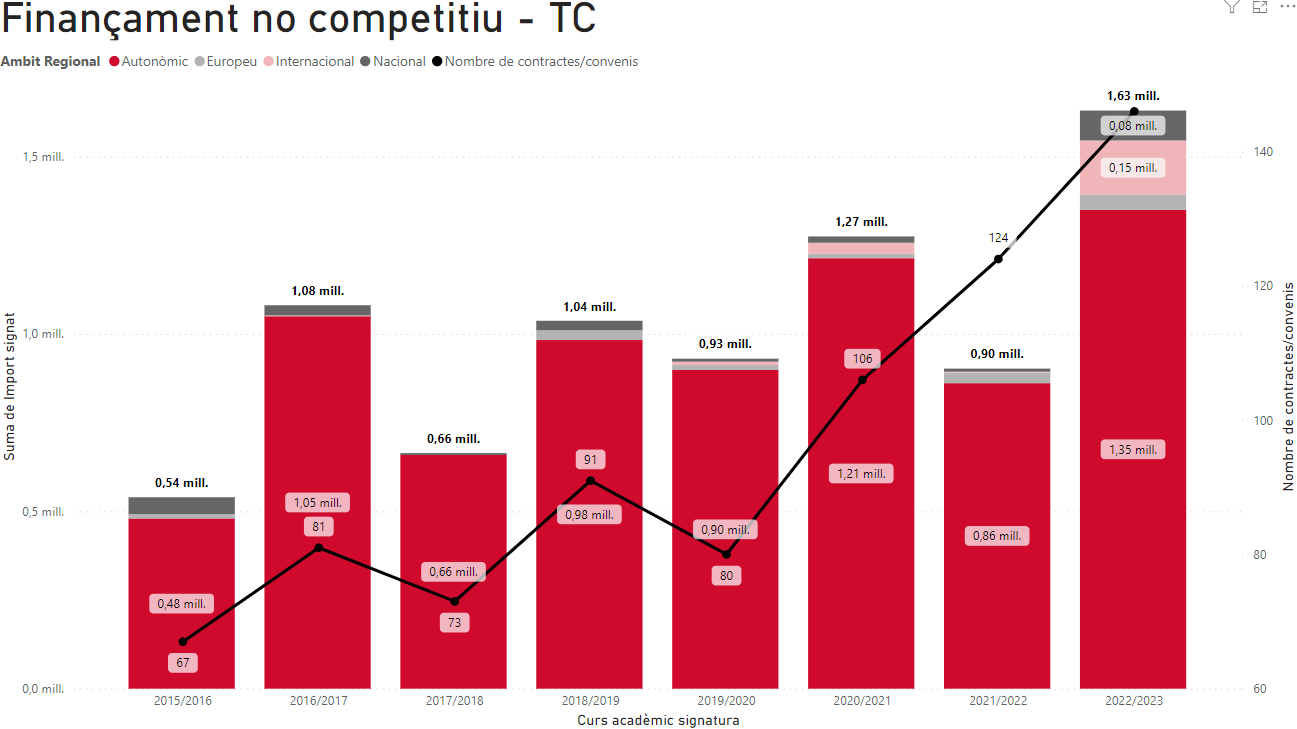 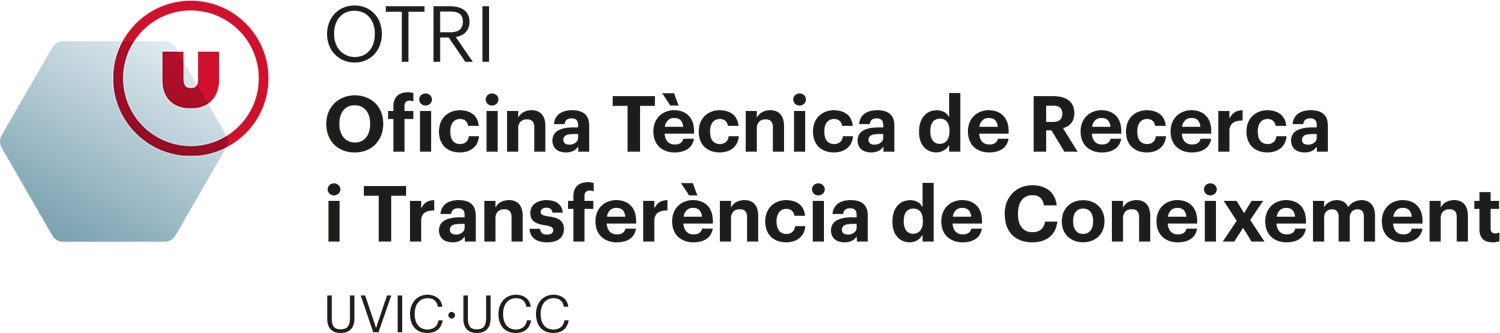 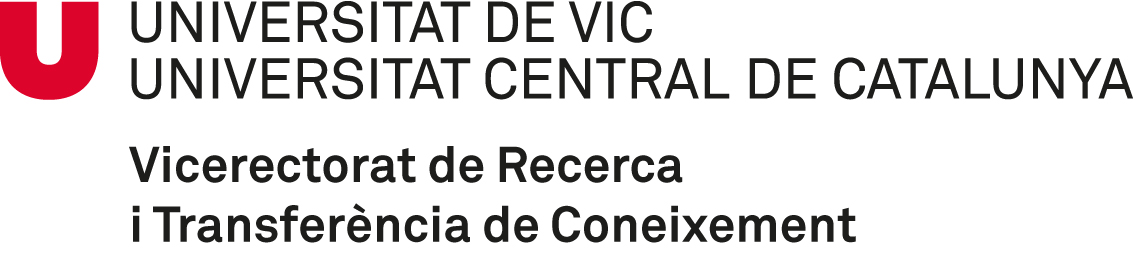 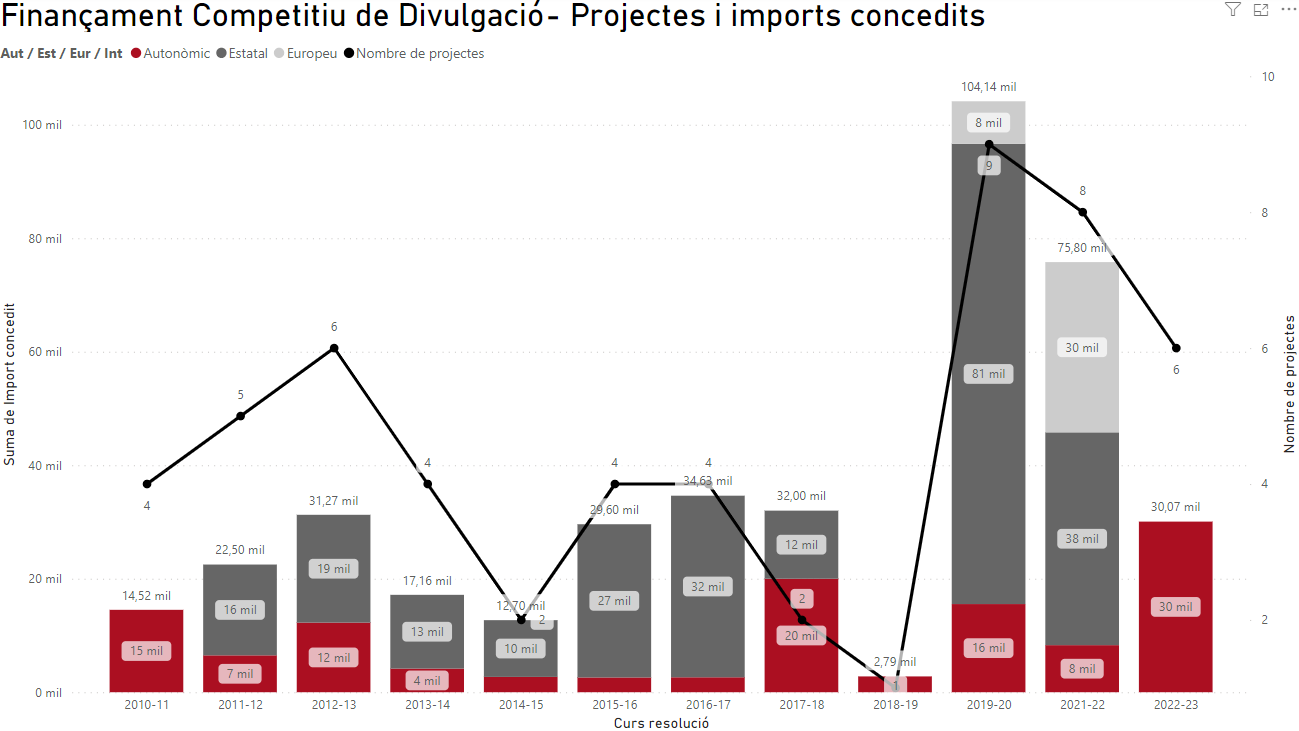 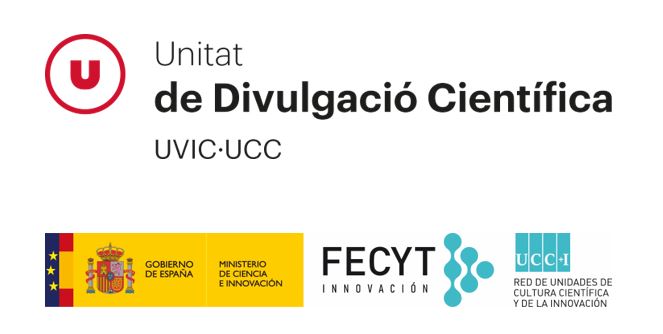 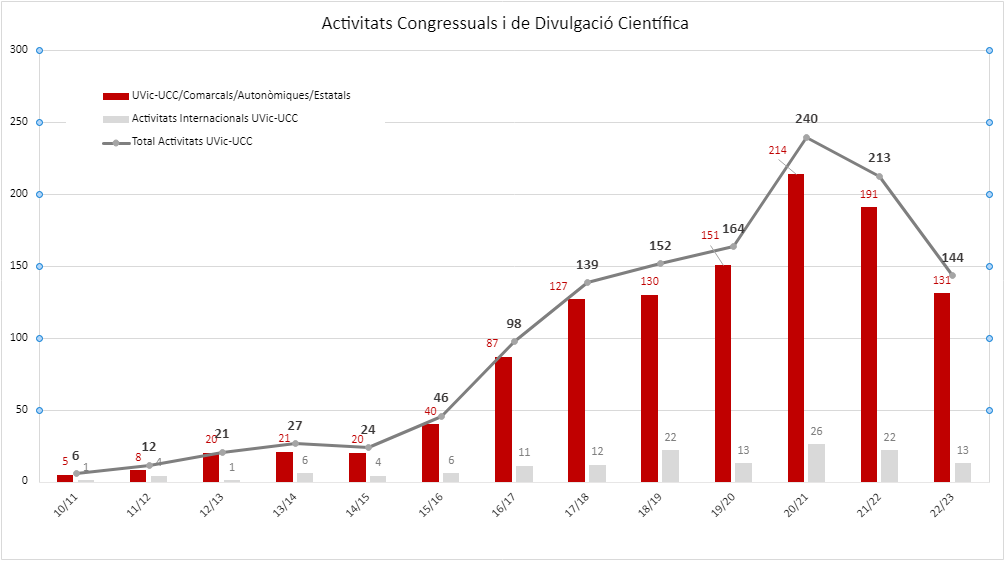 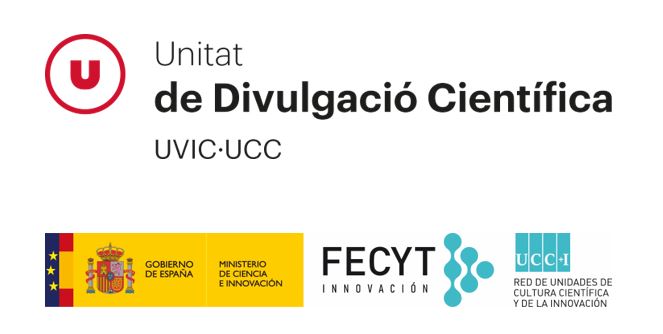